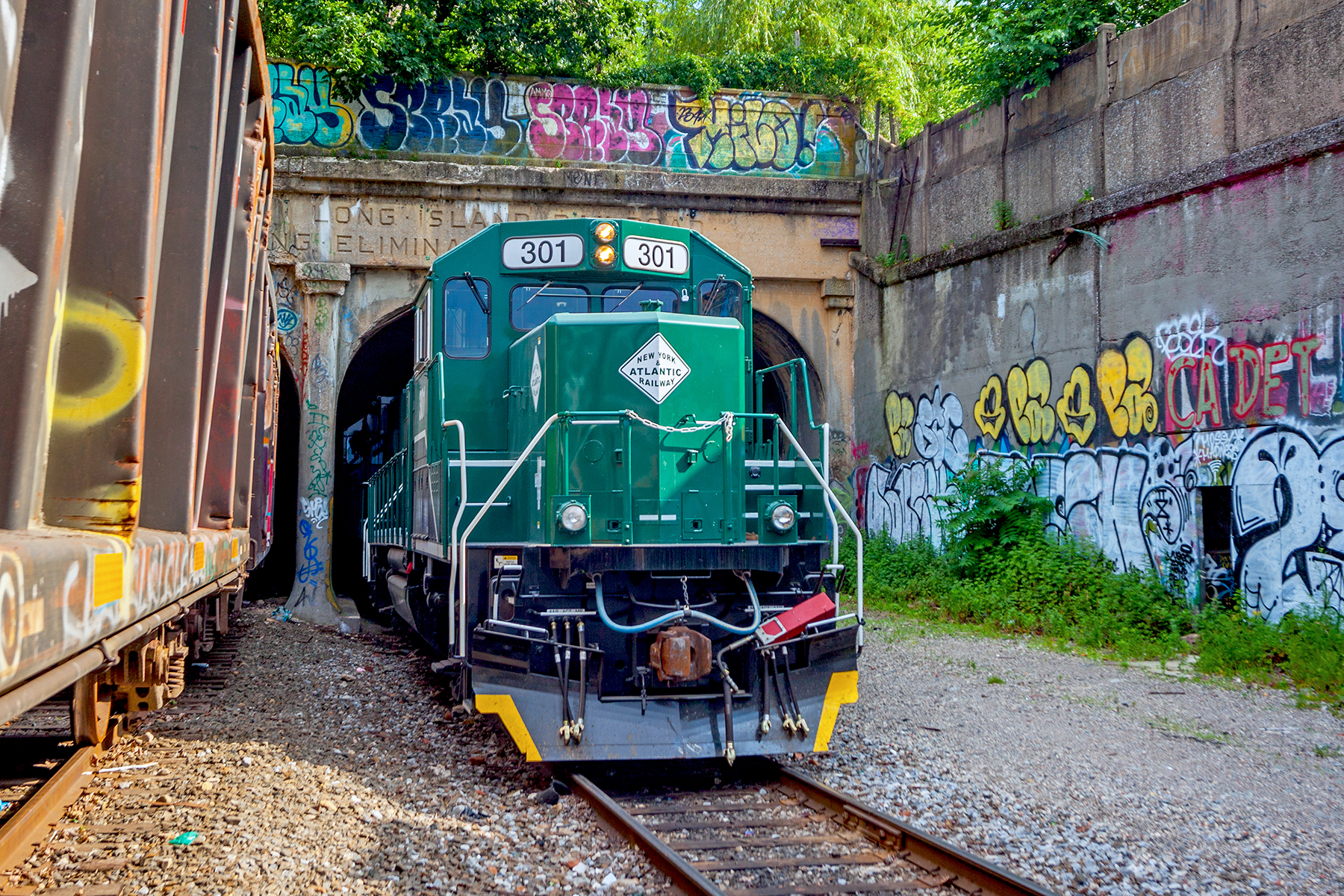 New York & Atlantic Railway

Transportation
Research Forum
-NYC Chapter

12.17.21
Network
All of Queens, Brooklyn, and Long Island
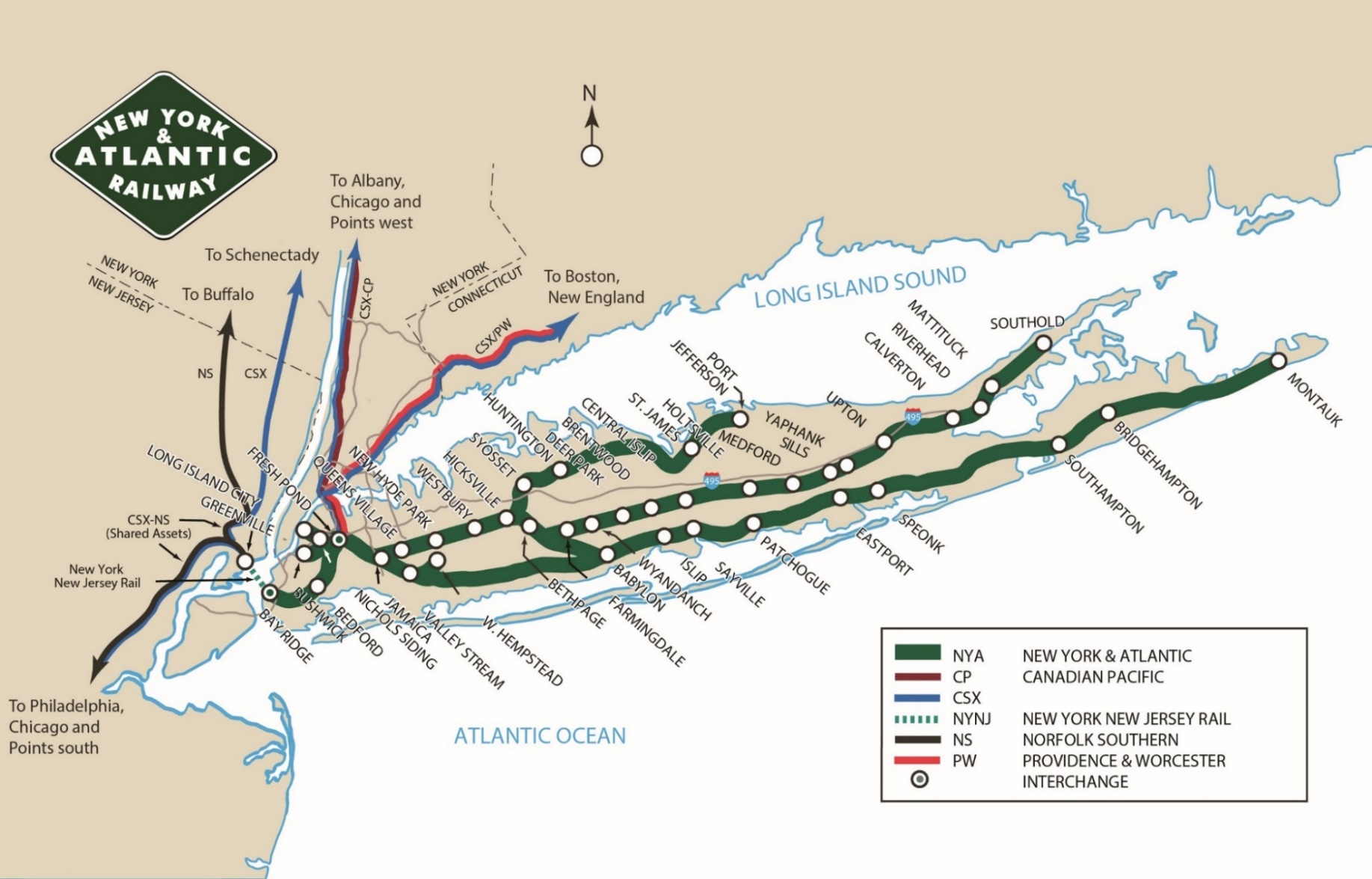 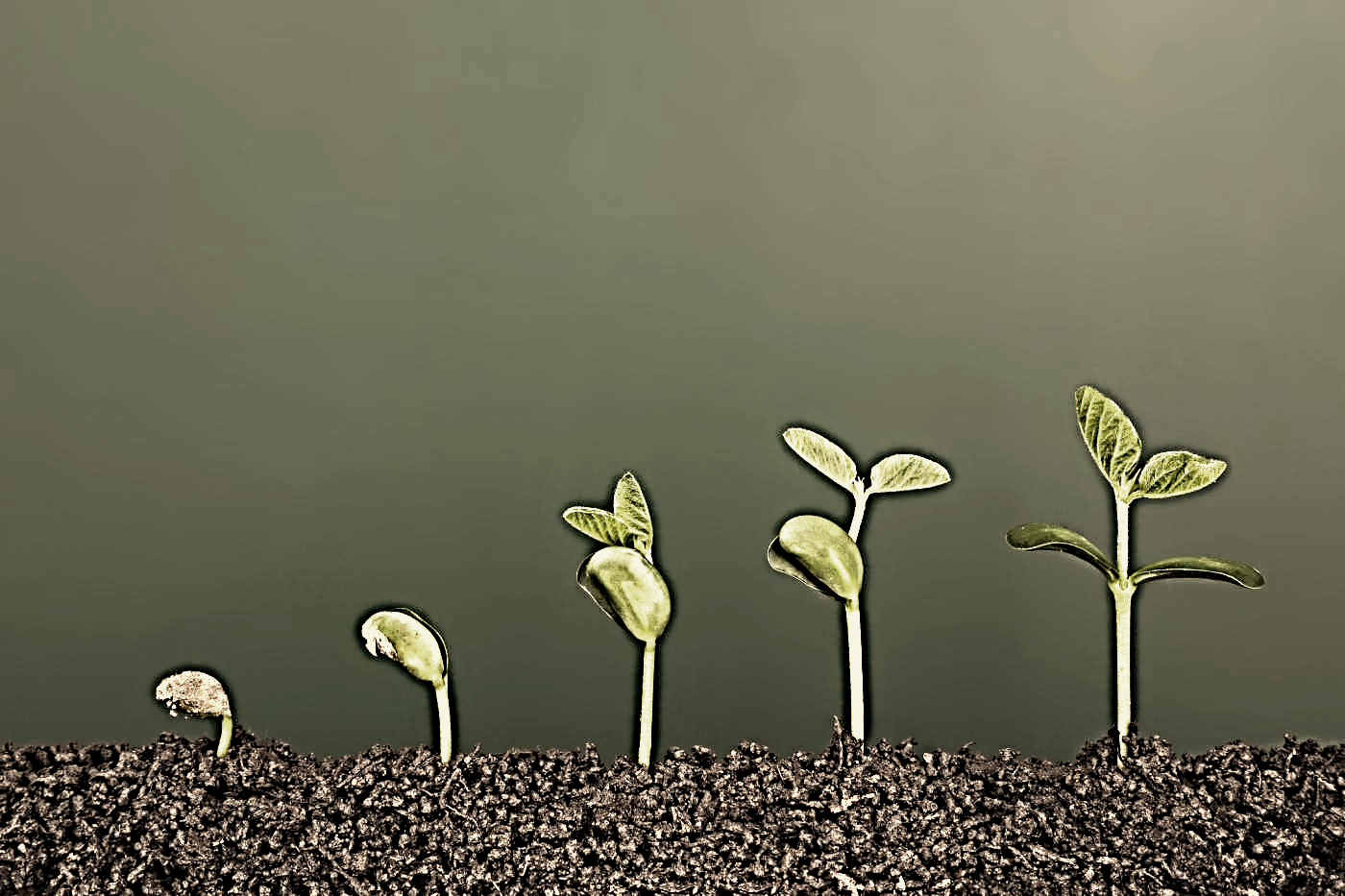 Growth
Formed in 1996

Earned the right to operate LIRR’s freight license through a competitive bid process

Tasked with increasing freight rail share

80+ customers

Broad commodity mix handled

Complex operating environment

Increasing demand
NYA carload growth ‘00-’21 (projected)
[Speaker Notes: Kinda hard on the eyeballs]
Balance
Public Benefit
Jobs
Community
Solvency
Commuters
NYA
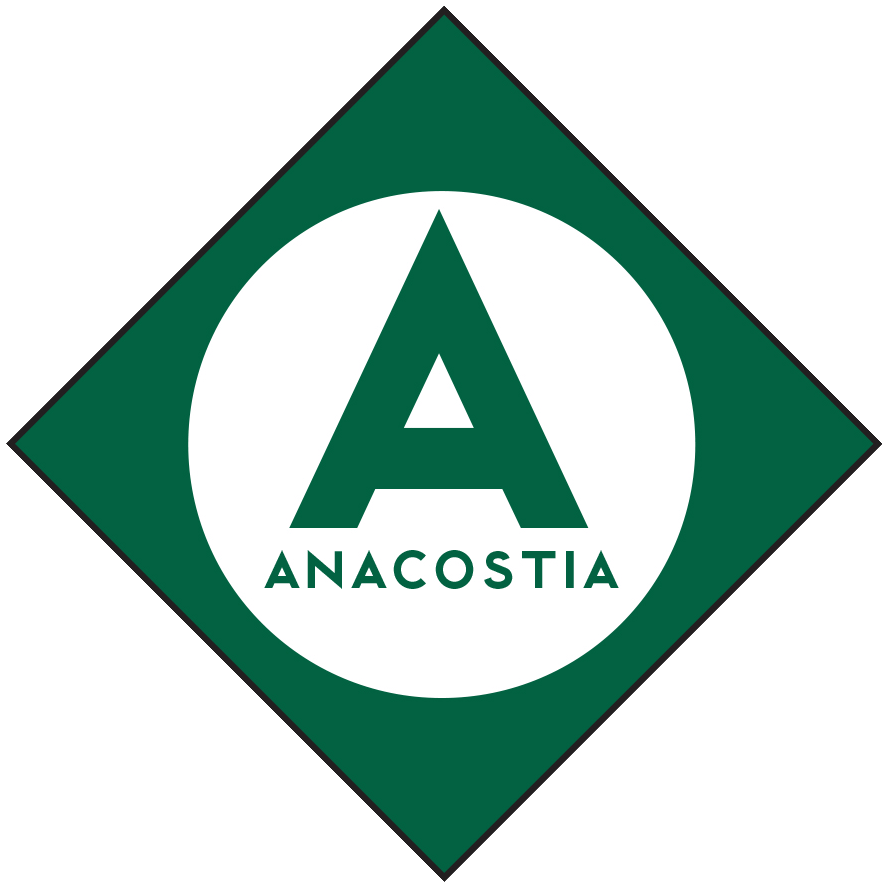 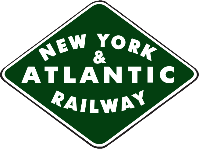 [Speaker Notes: Can you get the bottom banner / logos back on top?  Think the letters stand out okay?]
Market reach
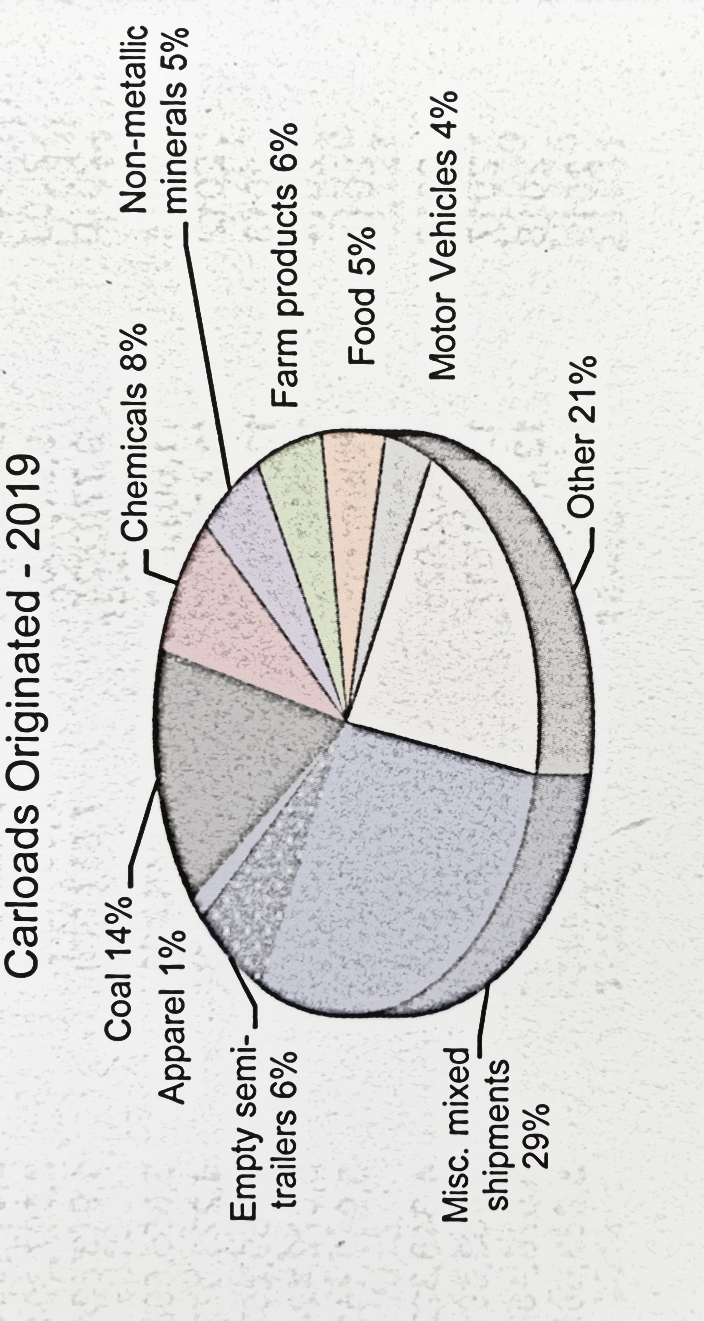 Employees
NYA employs 60 full-time personnel
Average non-supervisory annual compensation for NYA is well above U.S. average
3+ years of training to become a locomotive engineer
Headcount has increased 38% in the last 10 years
Local workforce
Rigorous safety training and standards
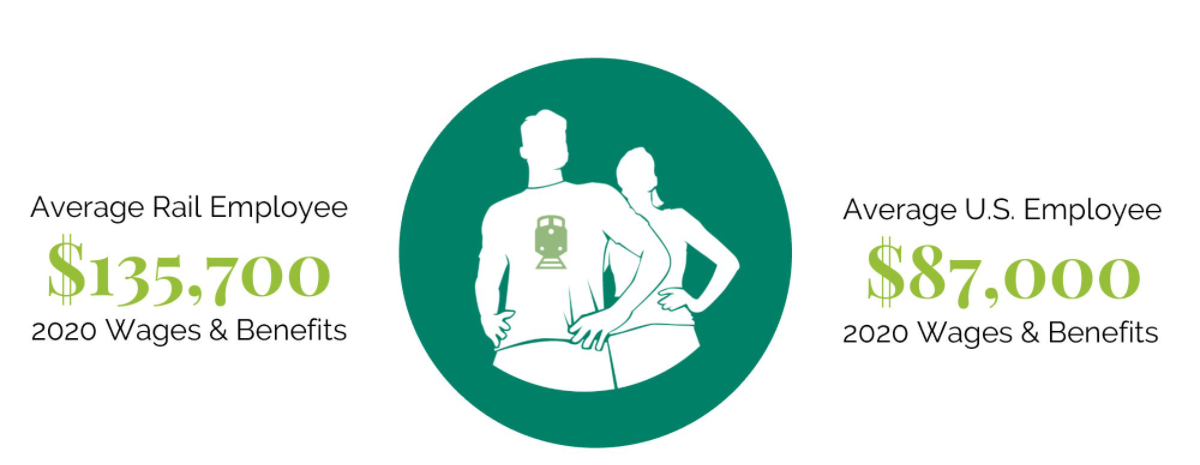 Partners
Connects through Conrail to Norfolk Southern and CSX network
Wholly owned by PANYNJ
Vital connection for competitive access and network redundancy
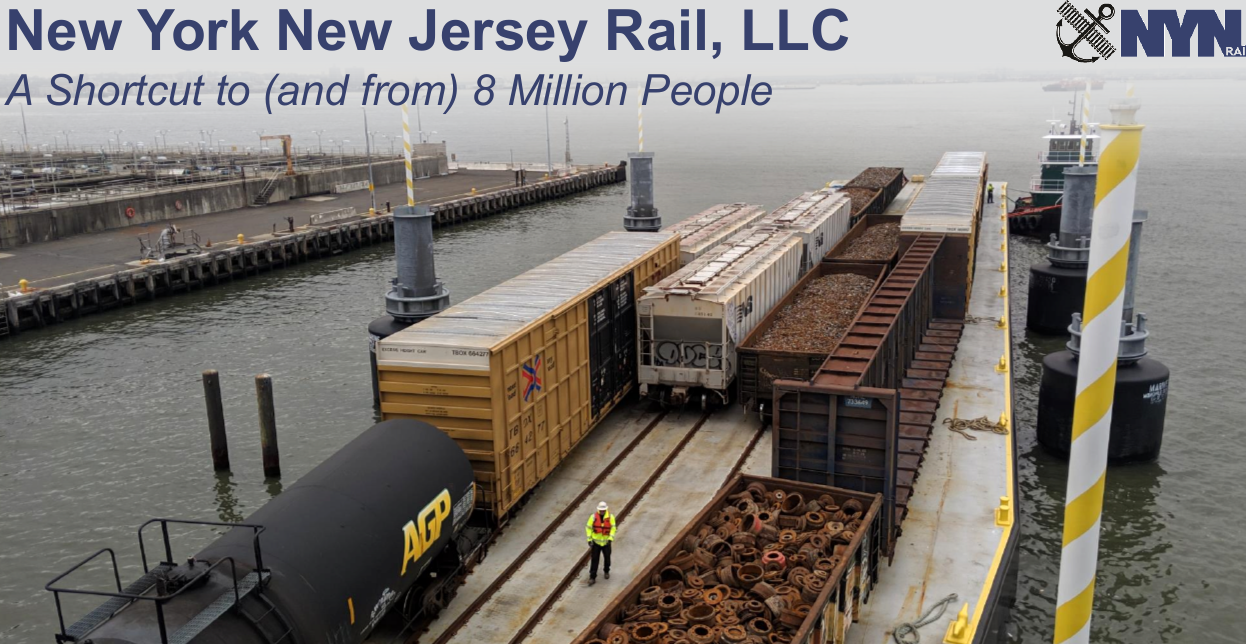 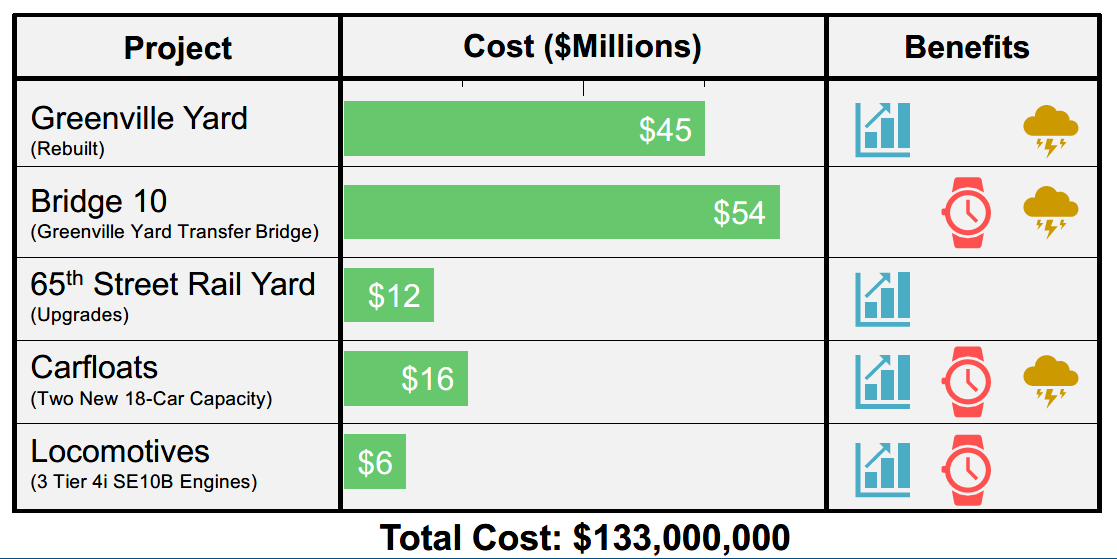 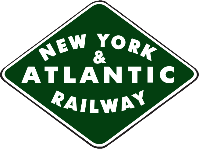 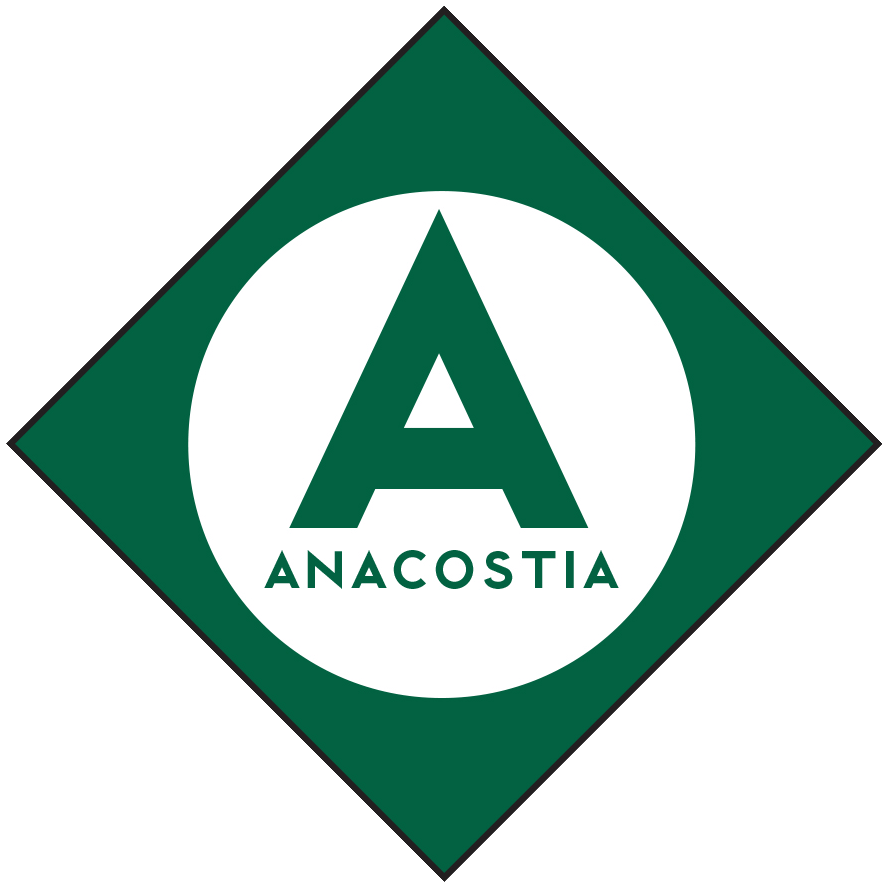 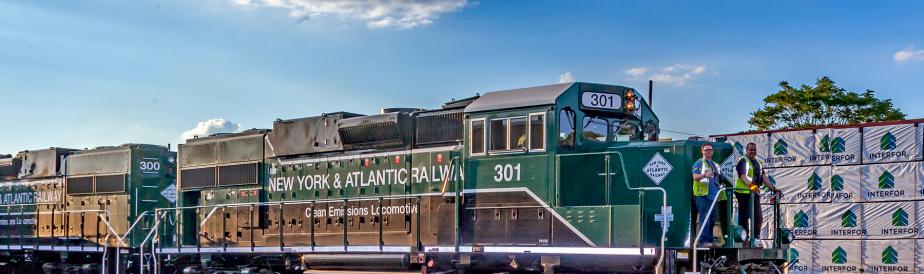 Environment
Partnering with LIRR to acquire lowest emission units available
Significantly less carbon footprint vs other transportation modes
A single freight train is equivalent to hundreds of trucks off the road
Rail moves 1/3 of export, yet accounts for only ~2% of emissions*
Railroads move one ton of freight an average of 470 miles on one gallon of fuel*
Moving 5% more freight from truck to rail would result in 9 million fewer tons of greenhouse gas emissions*

         *American Association of Railroads, 2019
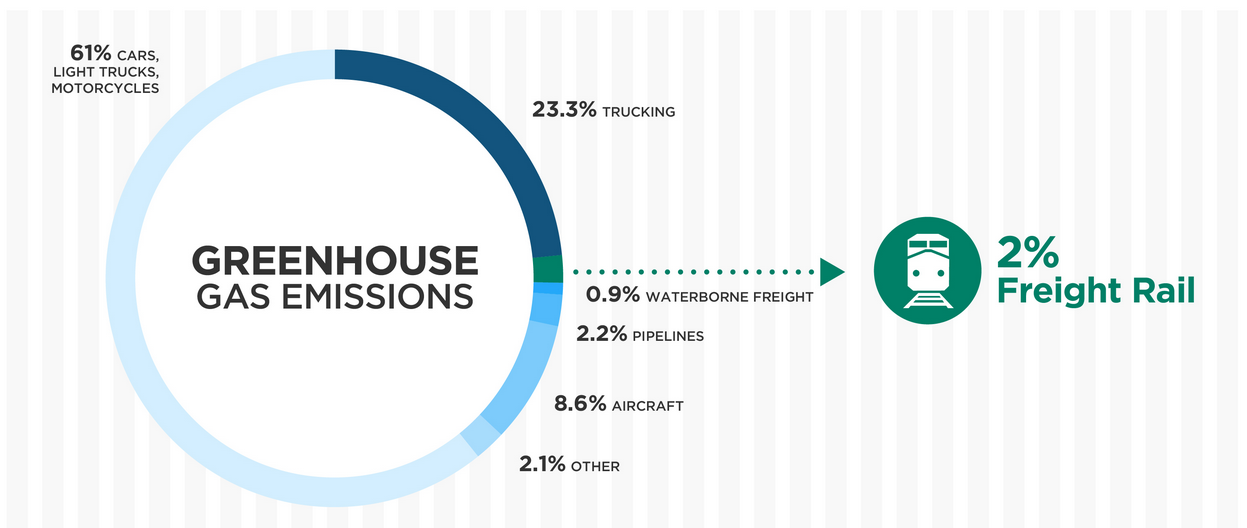 EPA, Inventory of U.S. Greenhouse Gas Emissions and Sinks: 1990-2016
Market Share
National
NYC Metropolitan Region
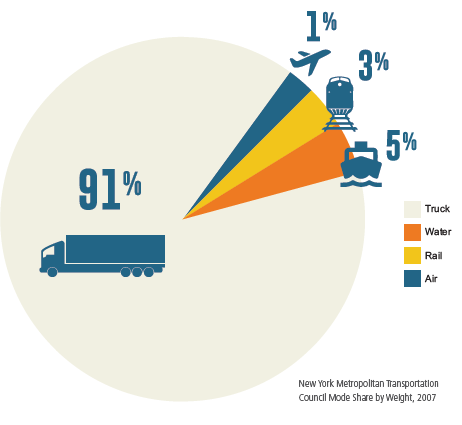 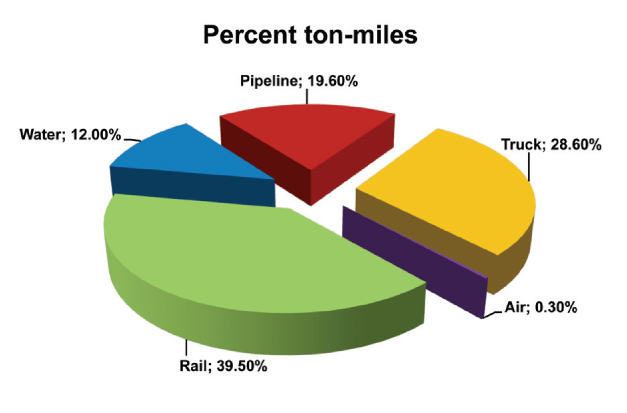 Federal Railroad Administration, 
"National Rail Plan Progress Report", September 2010.
Impact
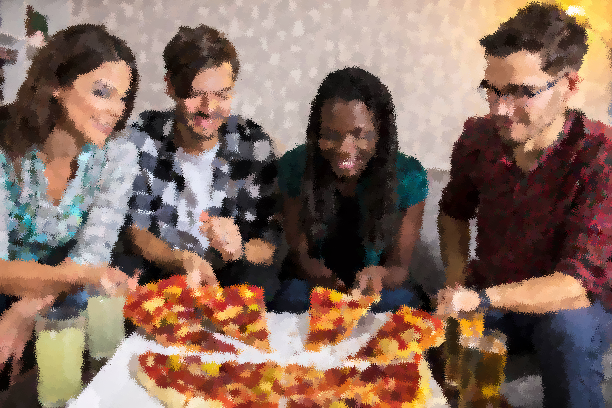 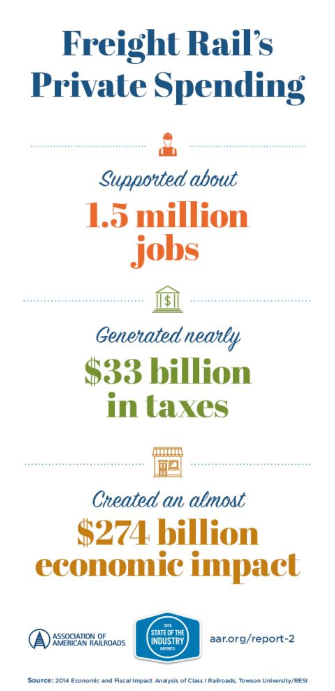 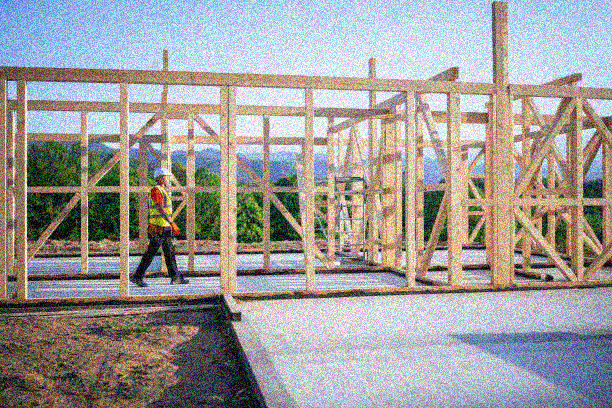 Inrix Global Traffic Scorecard, 2020